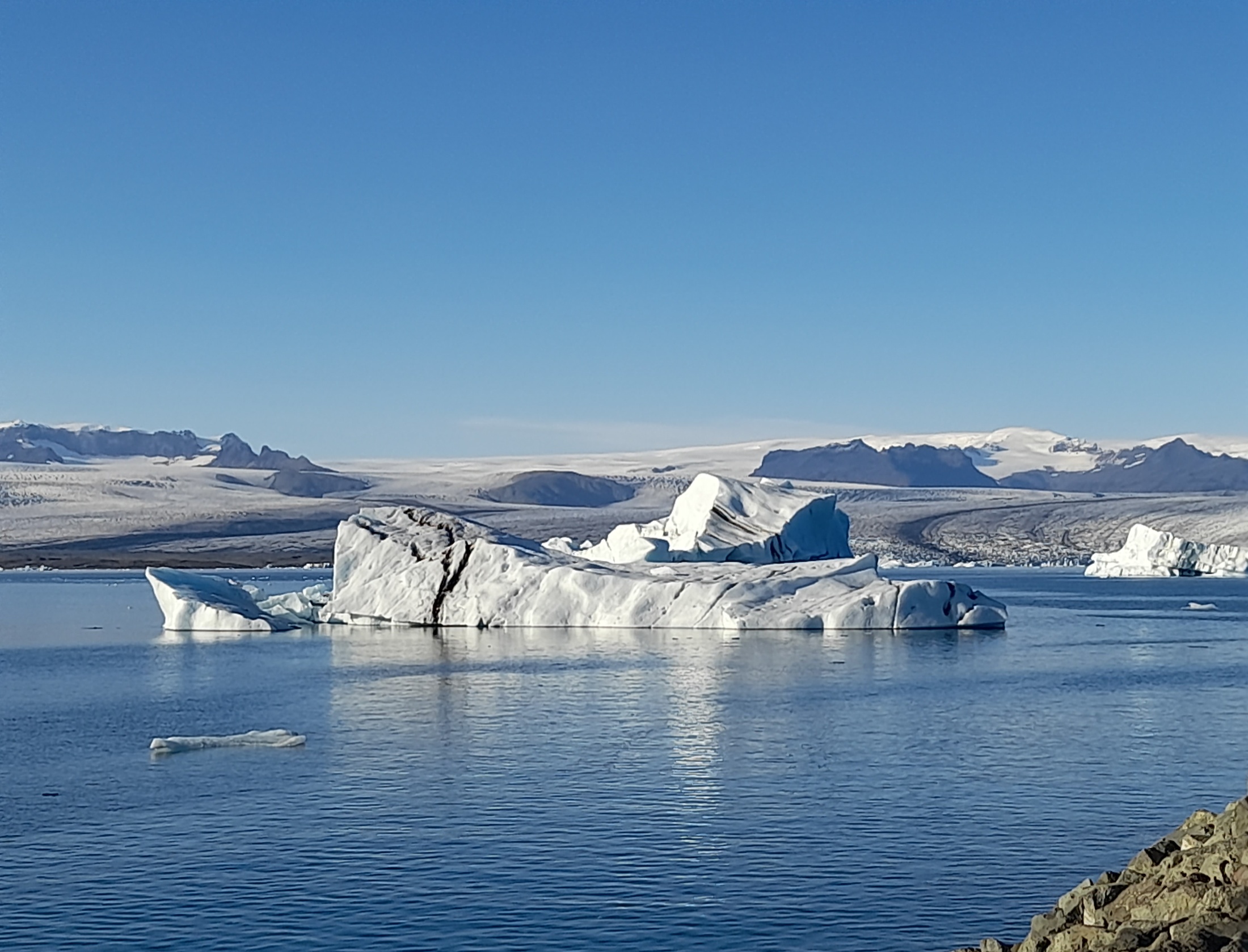 Tání ledovců - Island
Island - země ohně a ledu
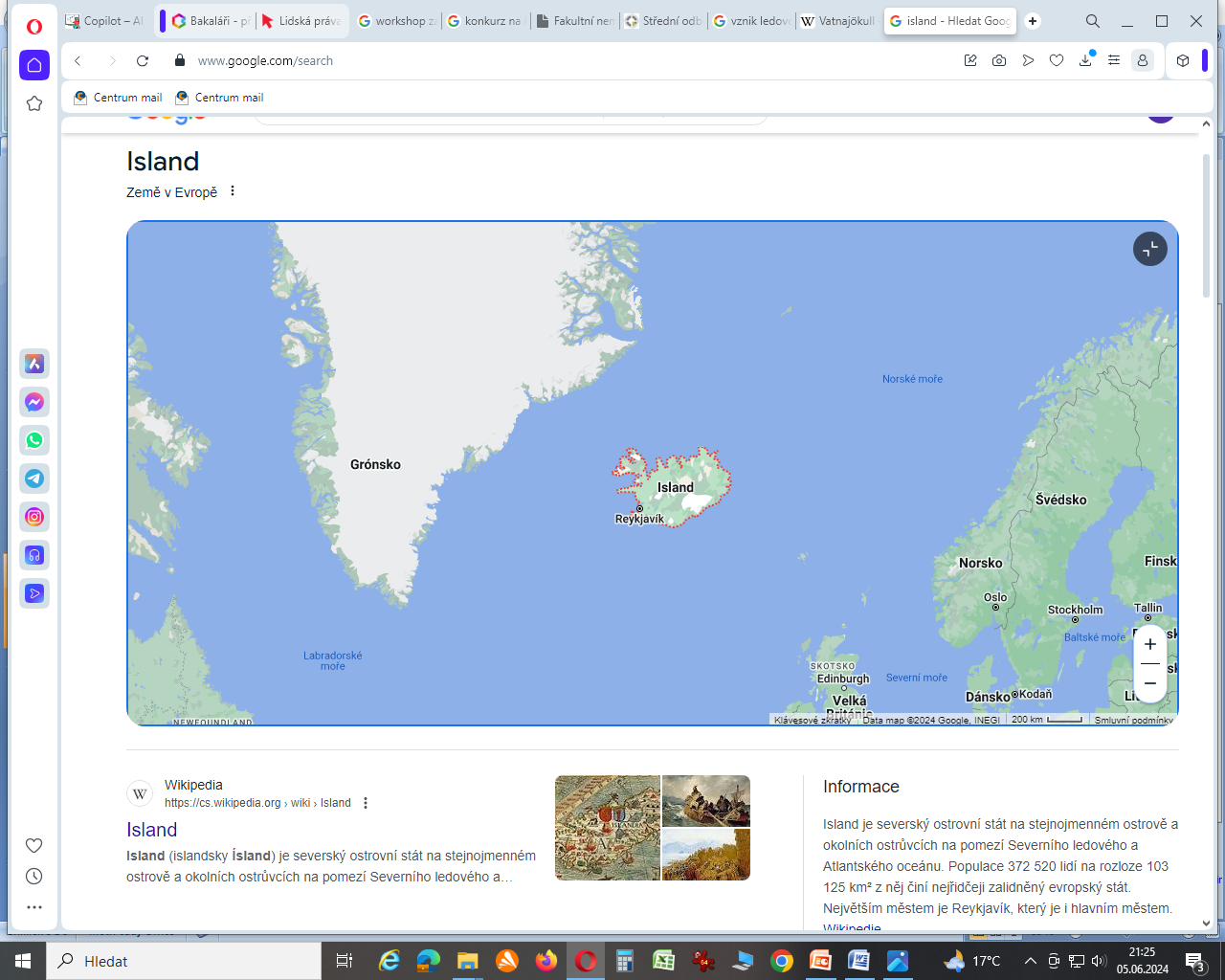 Ledovce
obrovské masy stálého ledu
 vznik dlouhodobou přeměnou sněhu či 
   jiných forem pevných srážek v led 
 největší zásobárna pitné vody na zemském 
   povrchu
Životní prostředí živočichů
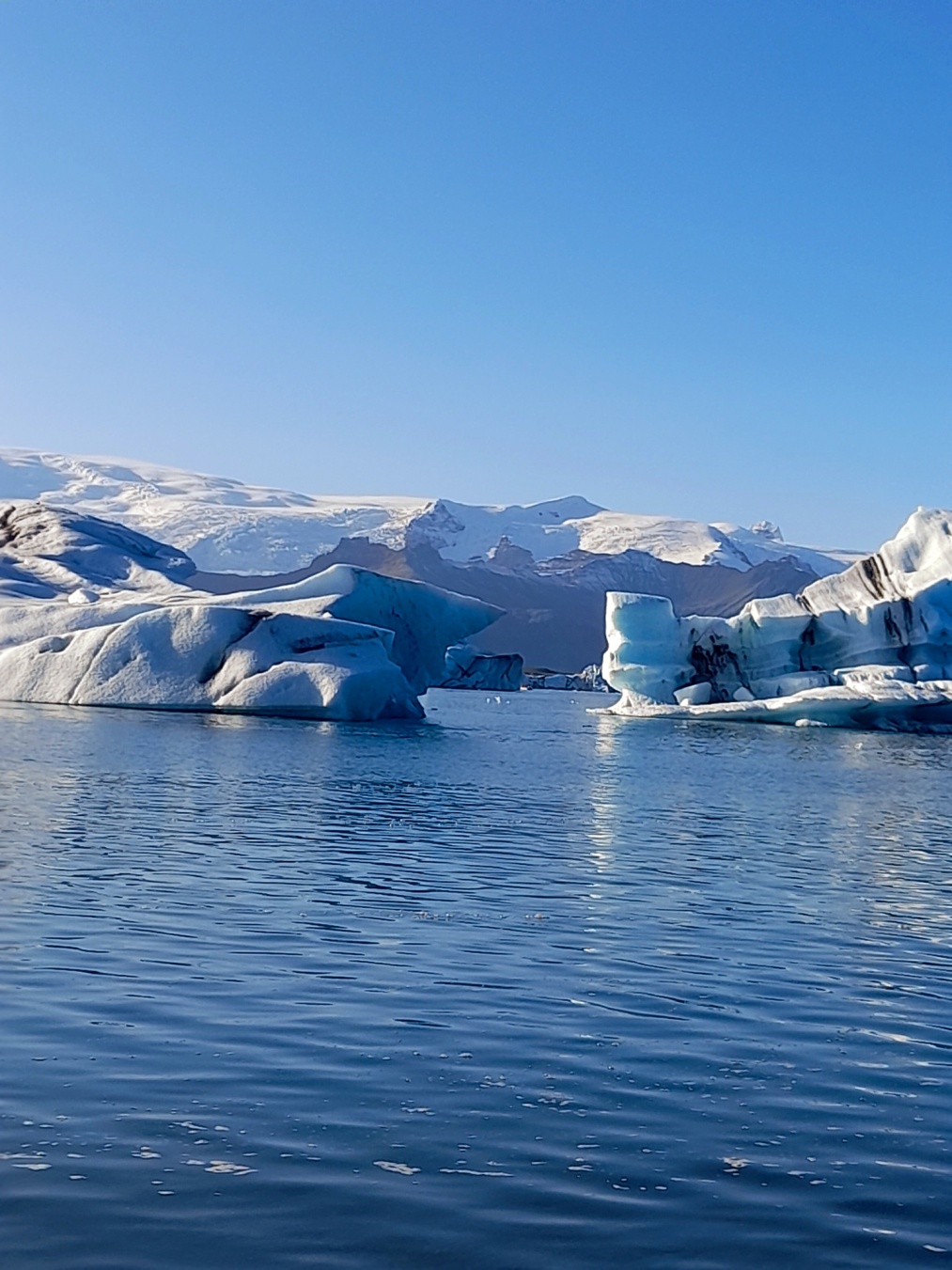 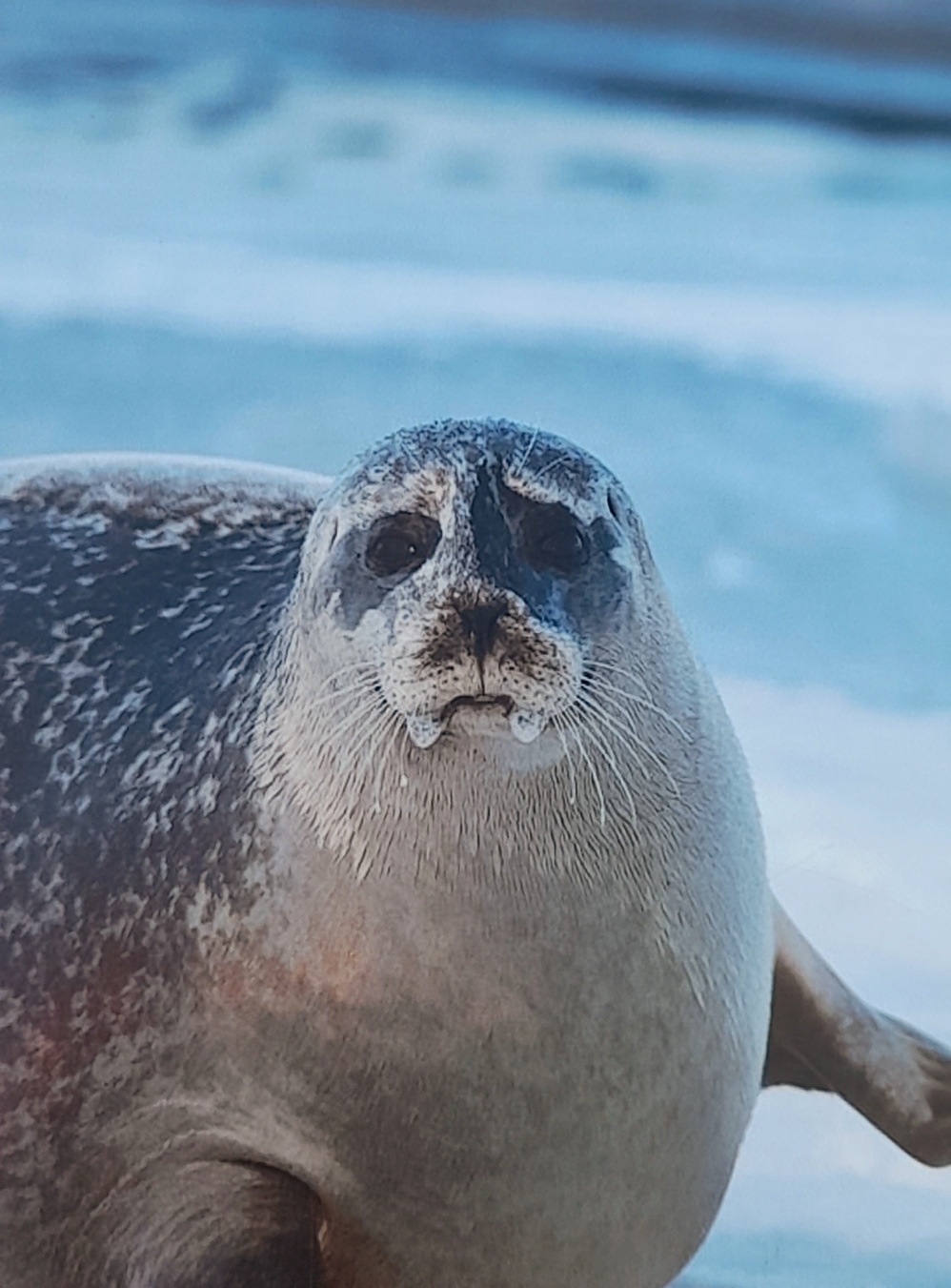 Vznik ledovce
v klimaticky příznivých oblastech, kde dochází k hromadění sněhu. 
existují v polárních oblastech a v nejvyšších horách všech kontinentů kromě Austrálie
Většina ledovců pochází z doby ledové, ale na Islandu tzv „malá doba ledová“  - cca rok 1800 - ledovec Vatnajökull
Vatnajökull
leží na jihovýchodě Islandu
největším ledovcem Islandu
2. největší v Evropě (1. Austfonna - Špicberky)
název:  Vötn - jezero + jökull - ledovec 
jediný současný kontinentální ledovec Evropy
plochou 8100 km² pokrývá zhruba 8-10 % plochy ostrova
nepravidelný, zhruba elipsovitý tvar
 asi 100 × 150 km.
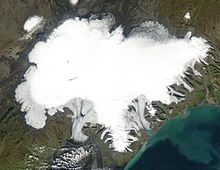 Island - ledovce - r. 1800
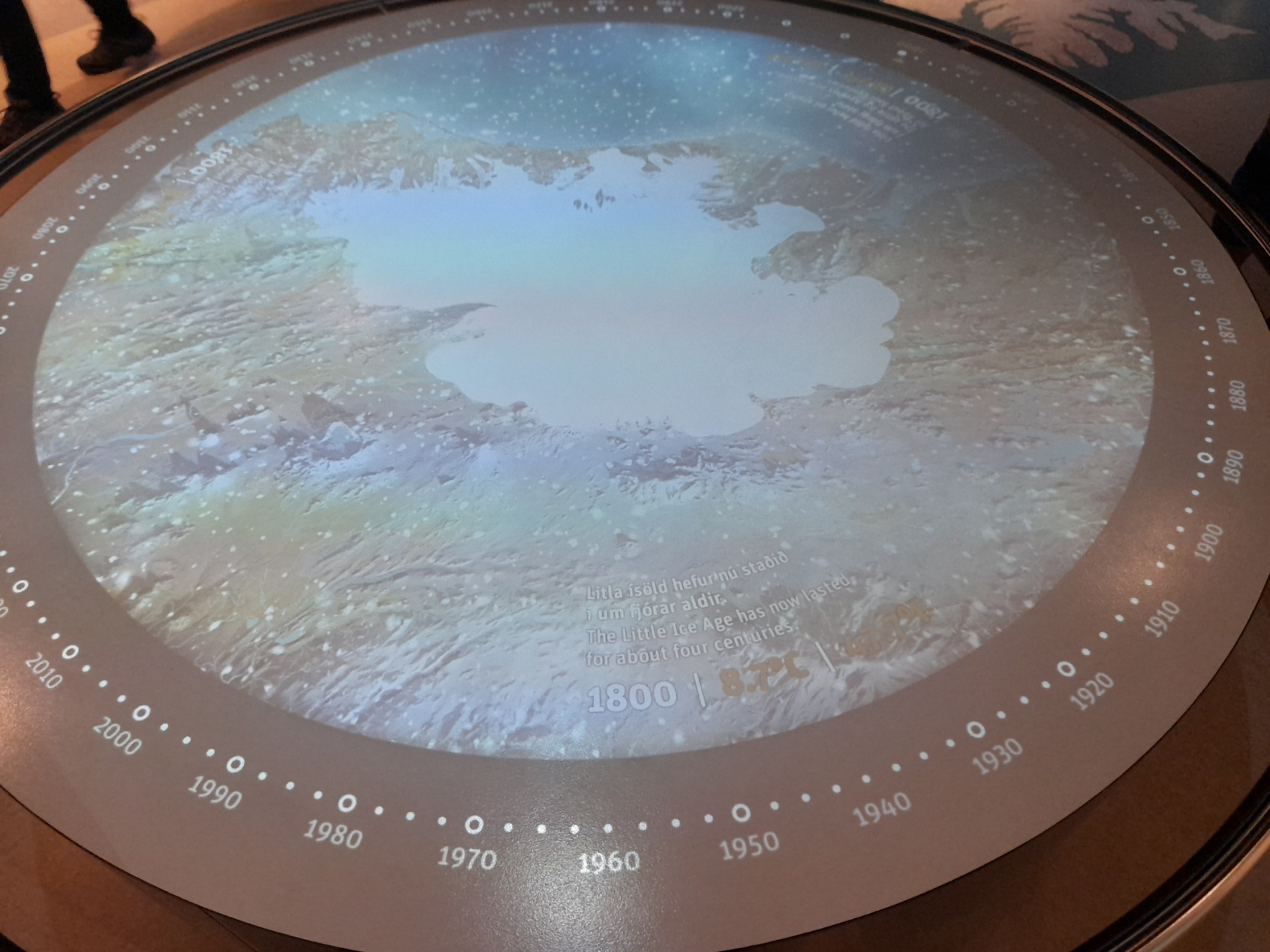 8 °C
33,7 F
sněží
ledovec
 roste
Island - ledovce - r. 1850
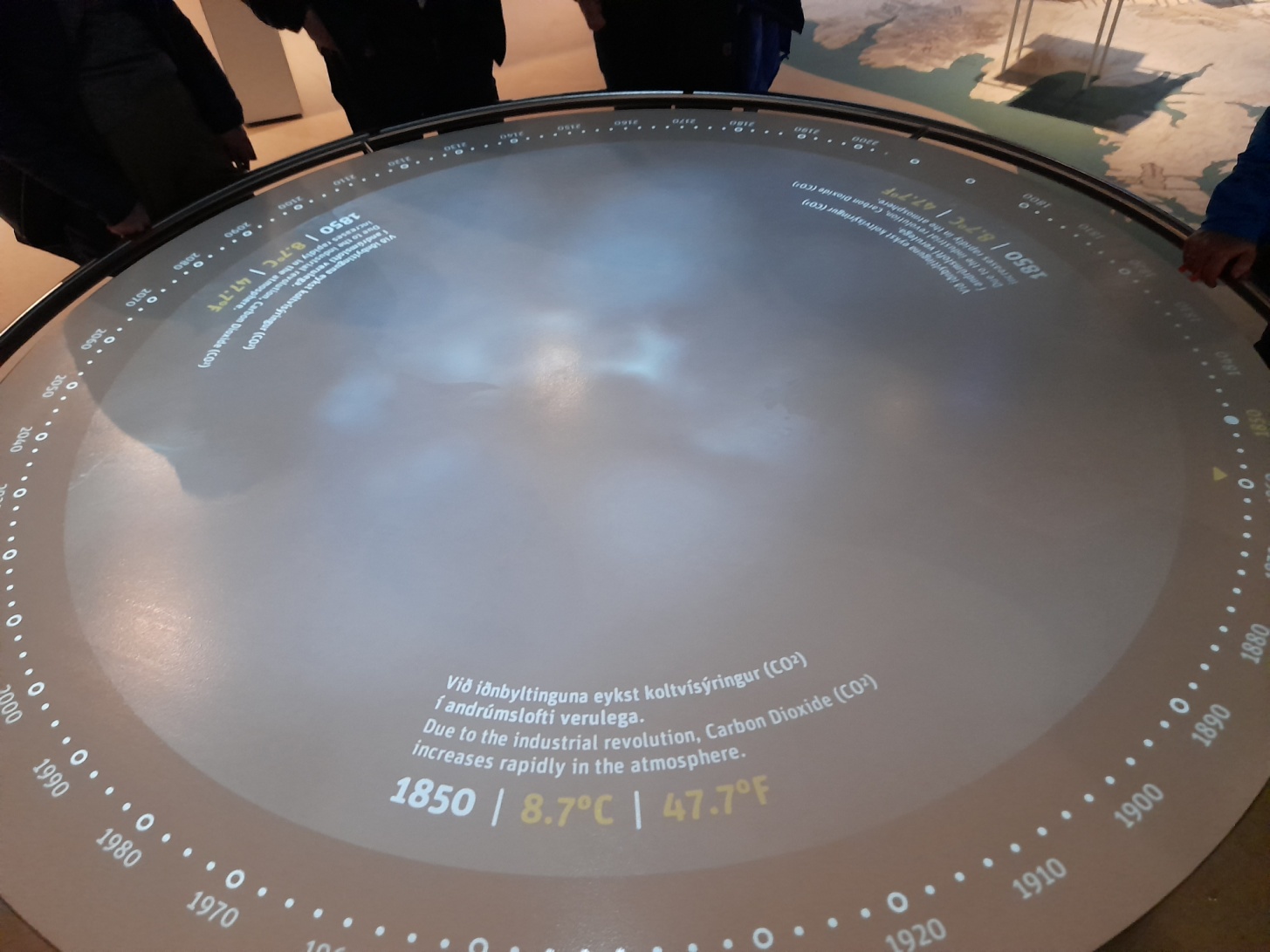 8,7 °C
47,7 F
V důsledku
průmyslové
revoluce
rychle
přibývá CO2
v atmosféře
Island - ledovec - r. 1890
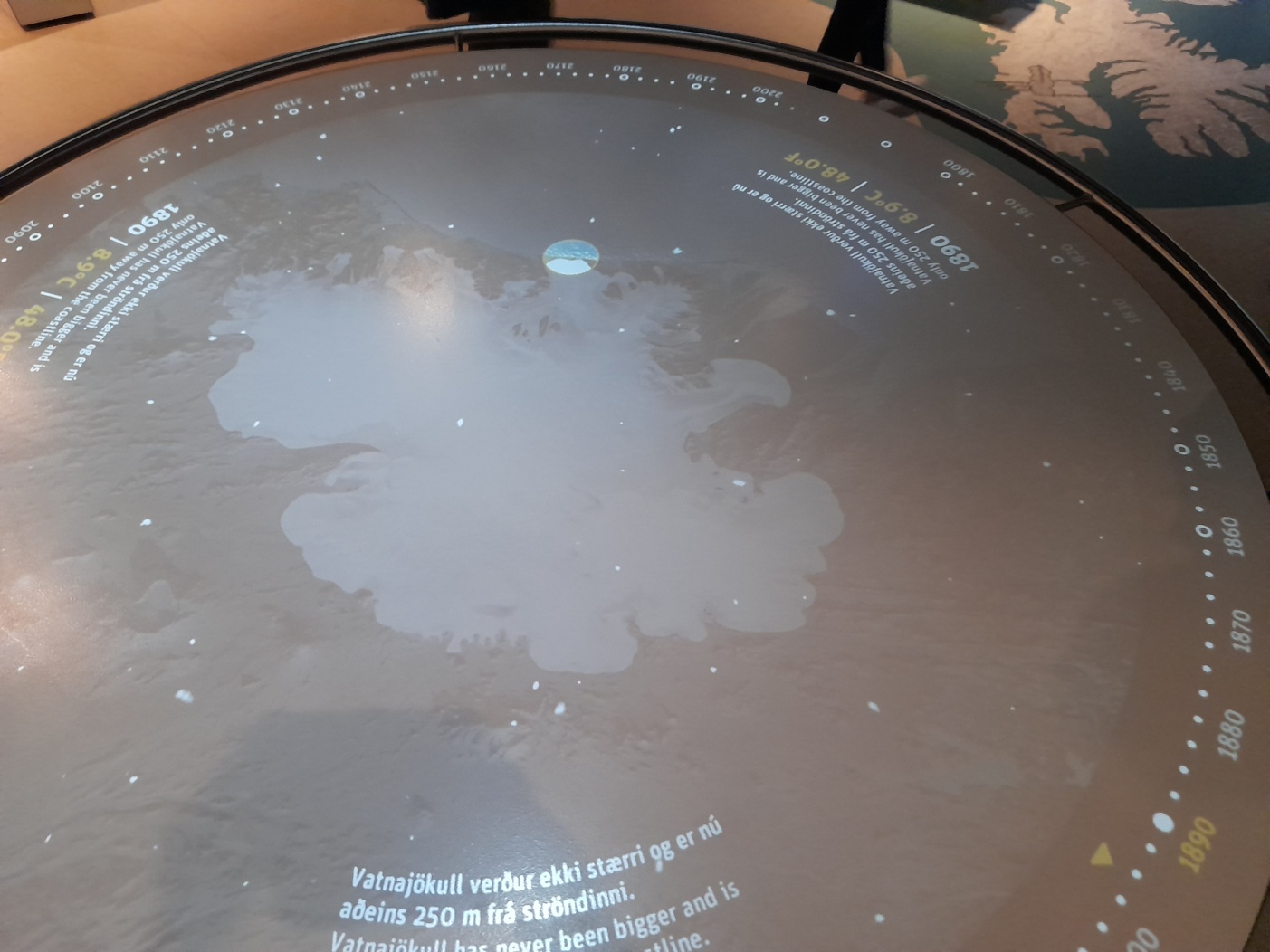 8,9 °C
48,0 F

Ledovec
největší
(jen 250 m
od pobřeží )
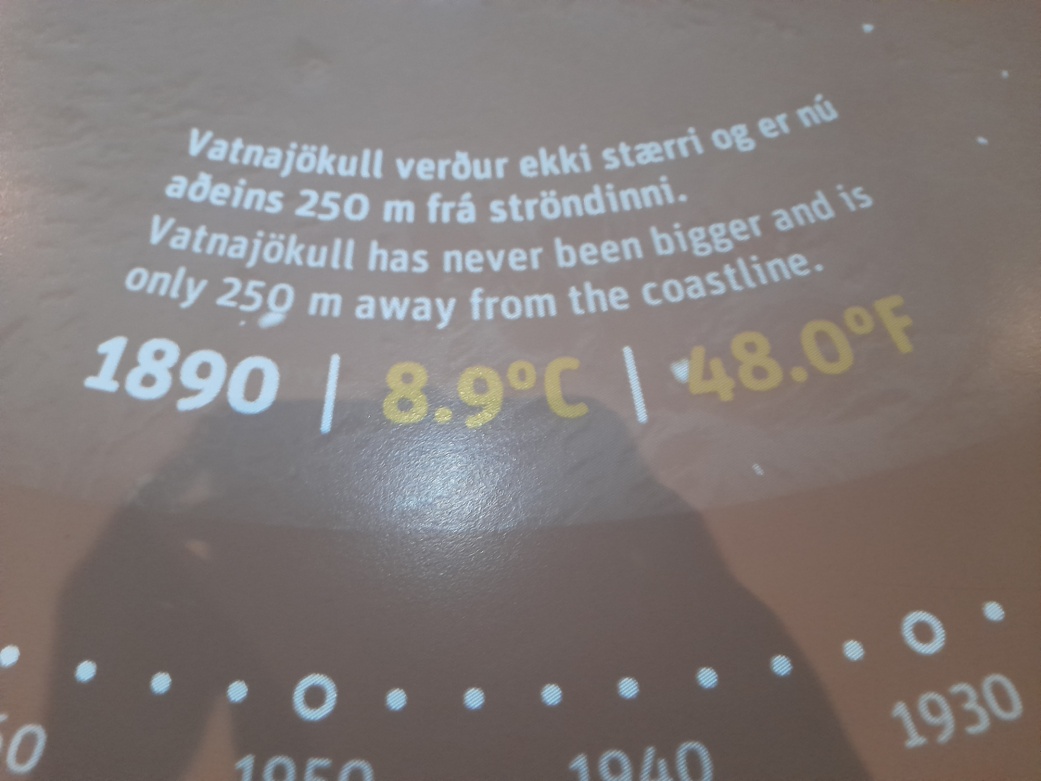 Island - ledovec - r. 1920
8,8 °C
47,8 F

Malá doba 
ledová
končí
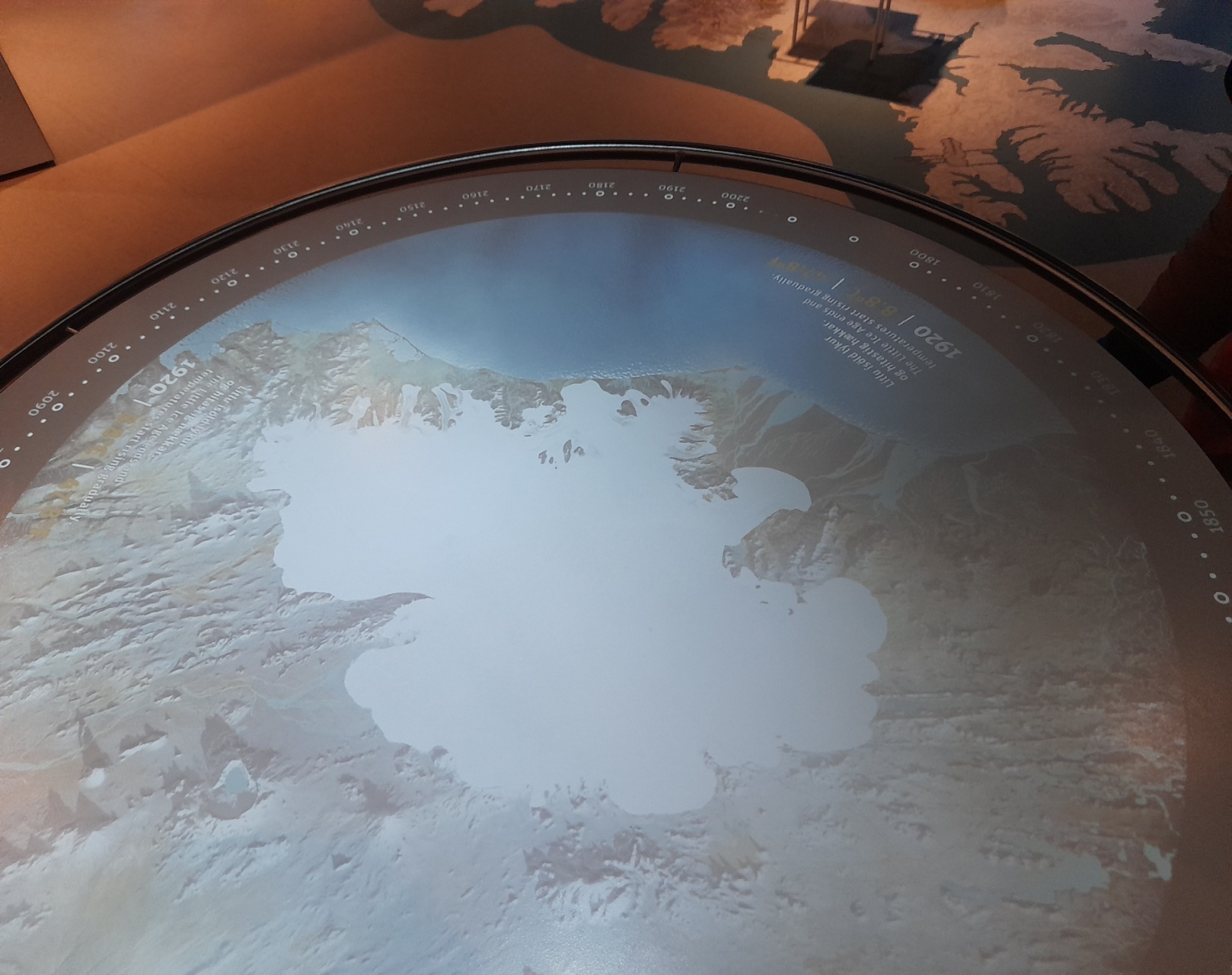 Island - ledovec - r. 1950
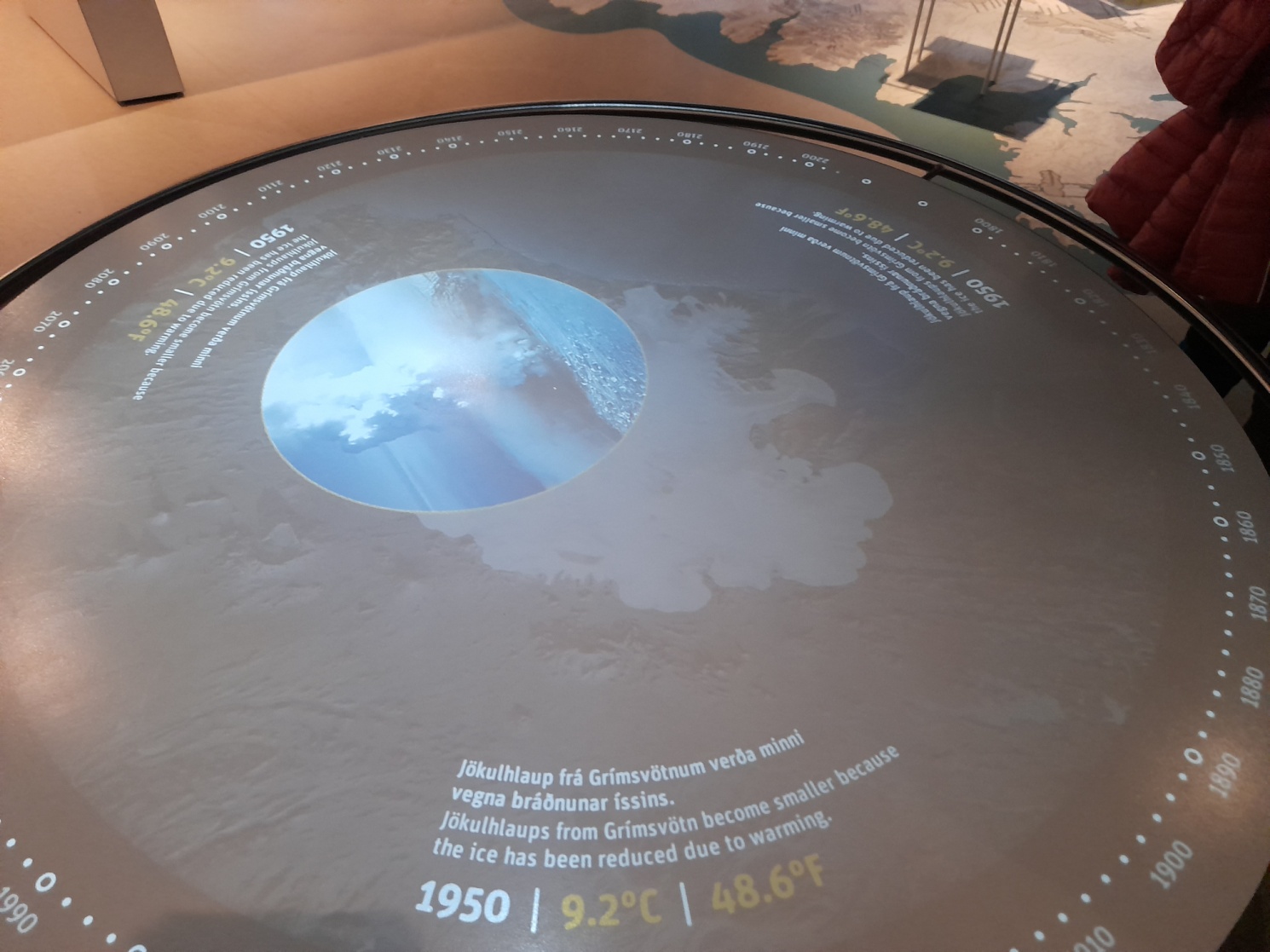 9,2 °C
48,6 F

Ledovec se
zmenšuje 
protože
se otepluje.
Stavba mostů
přes ledovcové
řeky
Island - ledovec - r. 2010
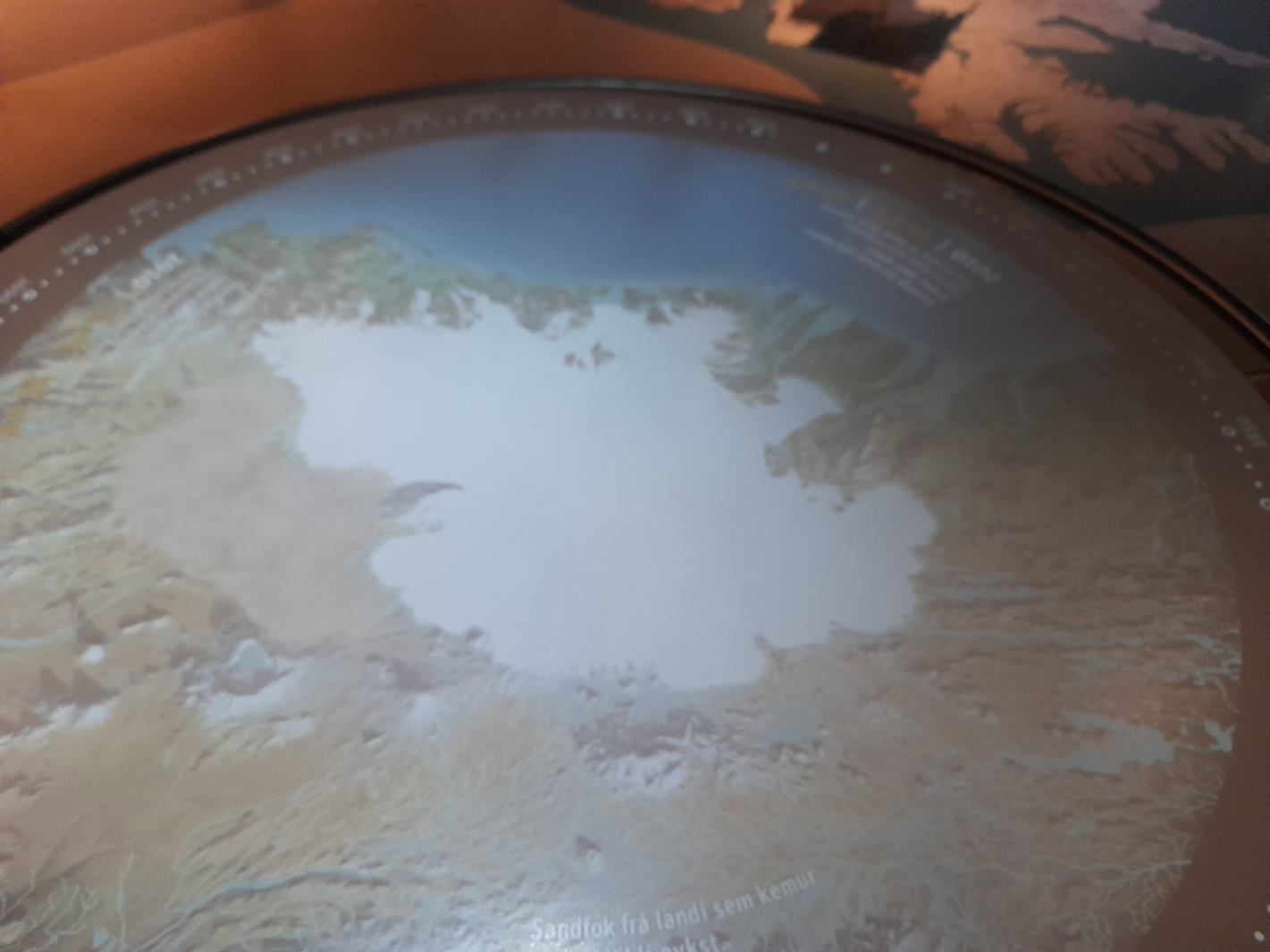 10,2 °C
50,4 F

Odledněná
plocha se
rozšiřuje,
přibývá
prachu
Island - ledovec - r. 2010
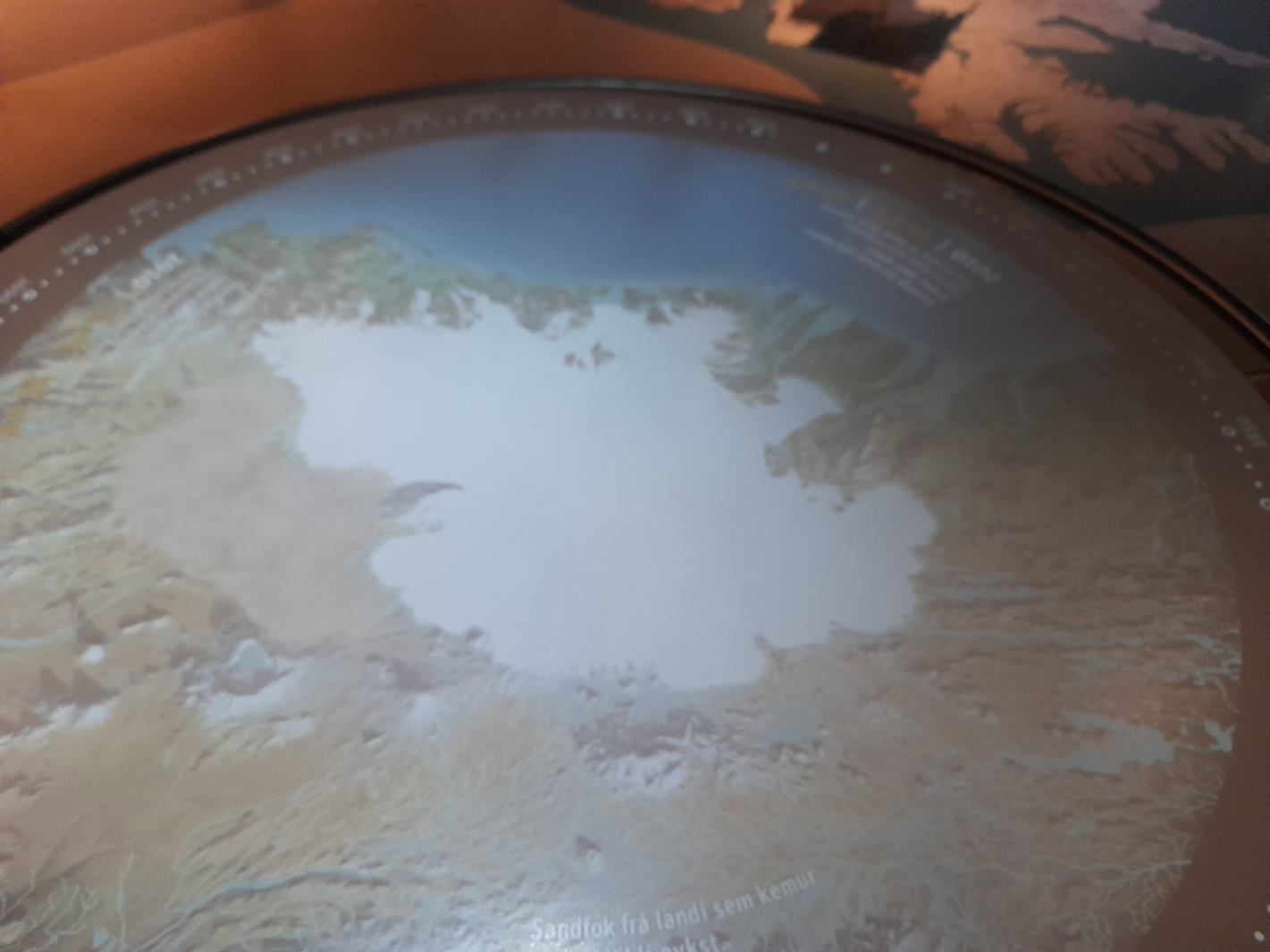 10,2 °C
50,4 F

Odledněná
plocha se
rozšiřuje,
přibývá
prachu
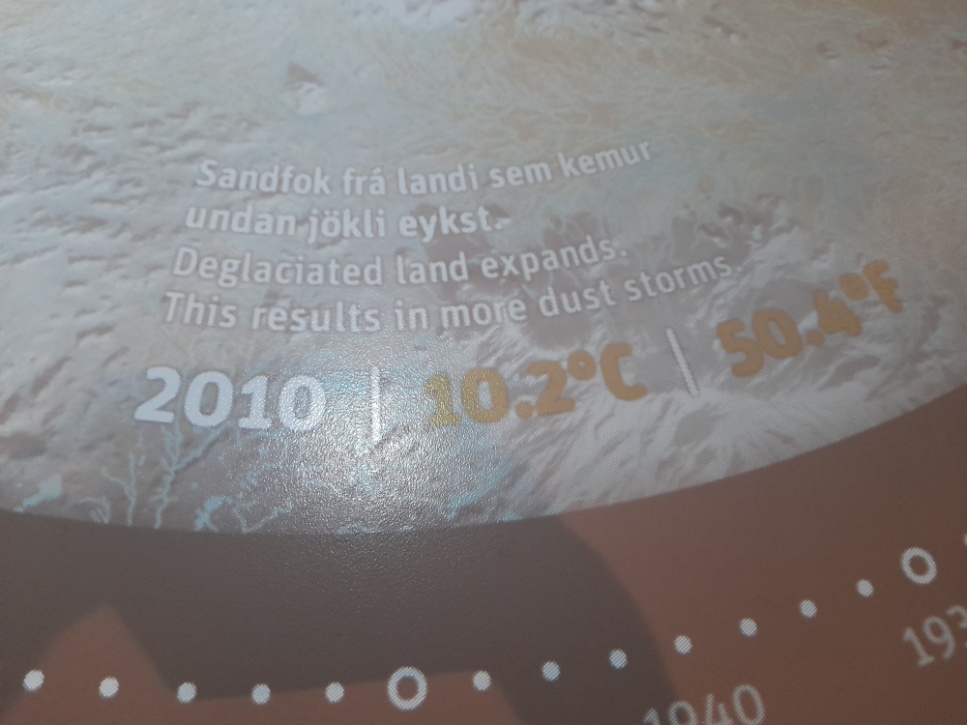 Island - ledovec - r. 2020
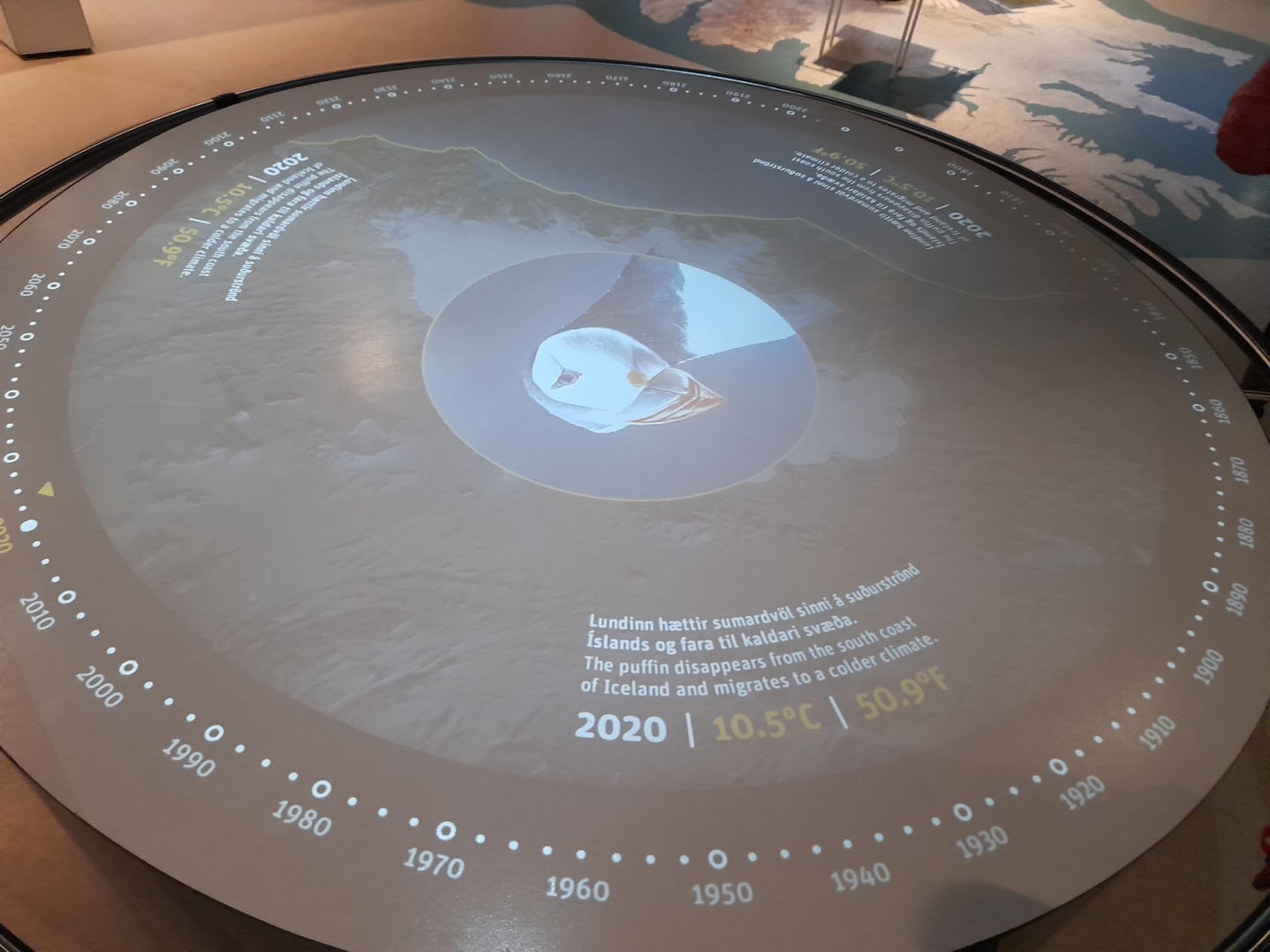 10,5 °C
50,9 F

Papuchalci
mizí z
jižního
pobřeží do
chladnější
oblasti
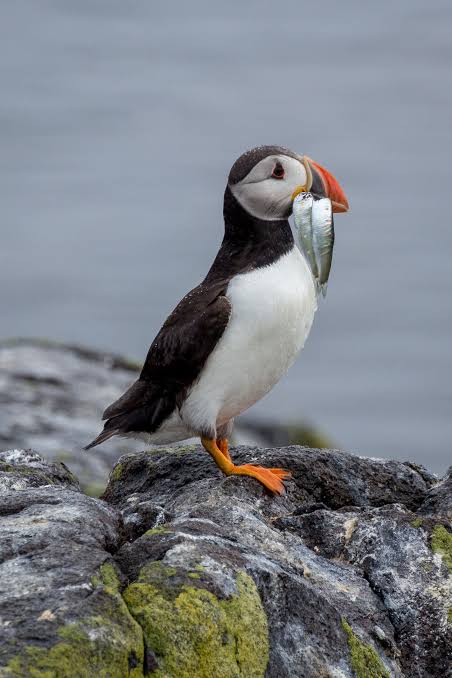 Island - ledovec - r. 2030
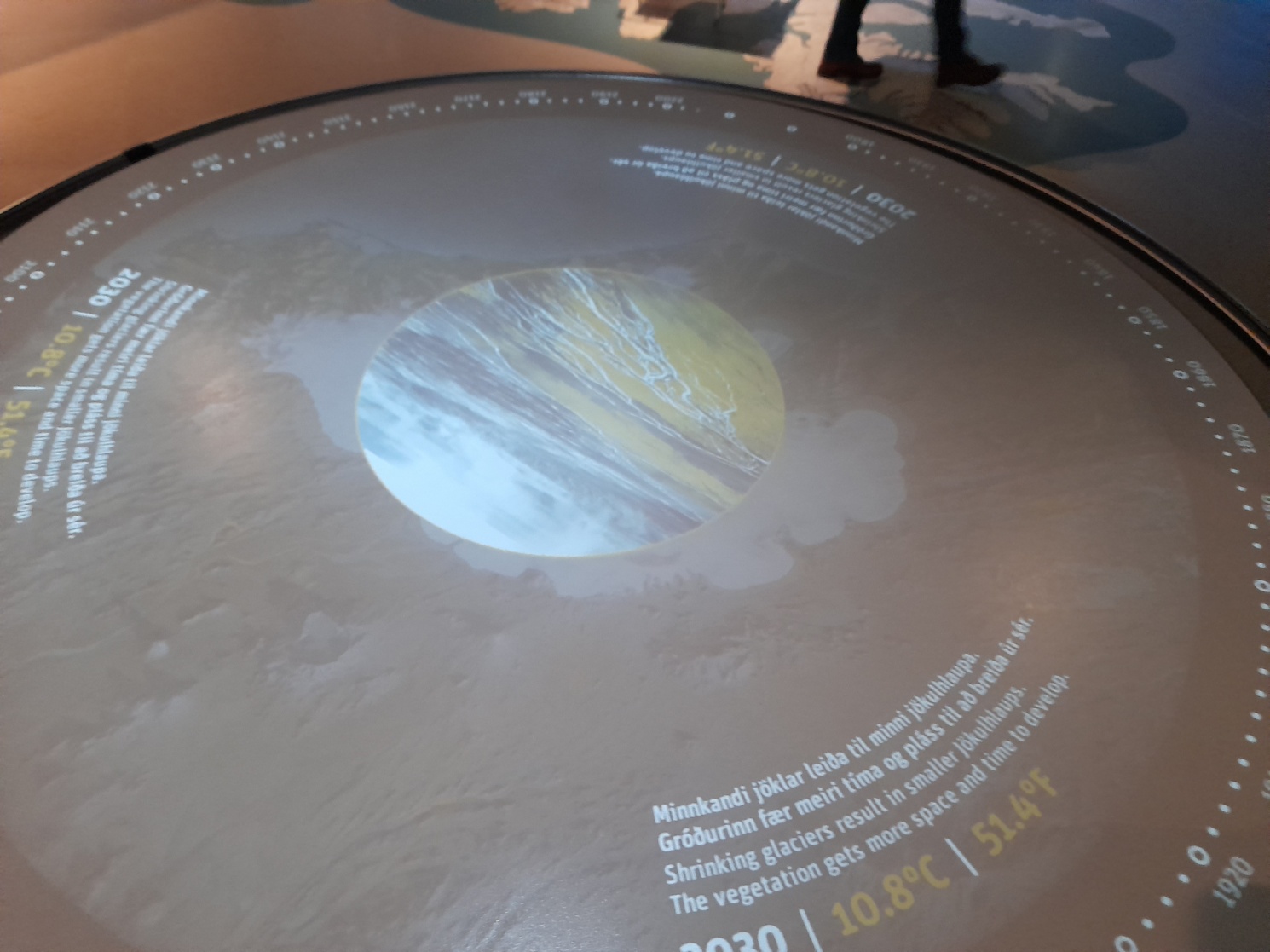 10,8 °C
51,4 F

Ledovec
odtává,
vegetace
dostává více
prostoru
Island - ledovec - r. 2050
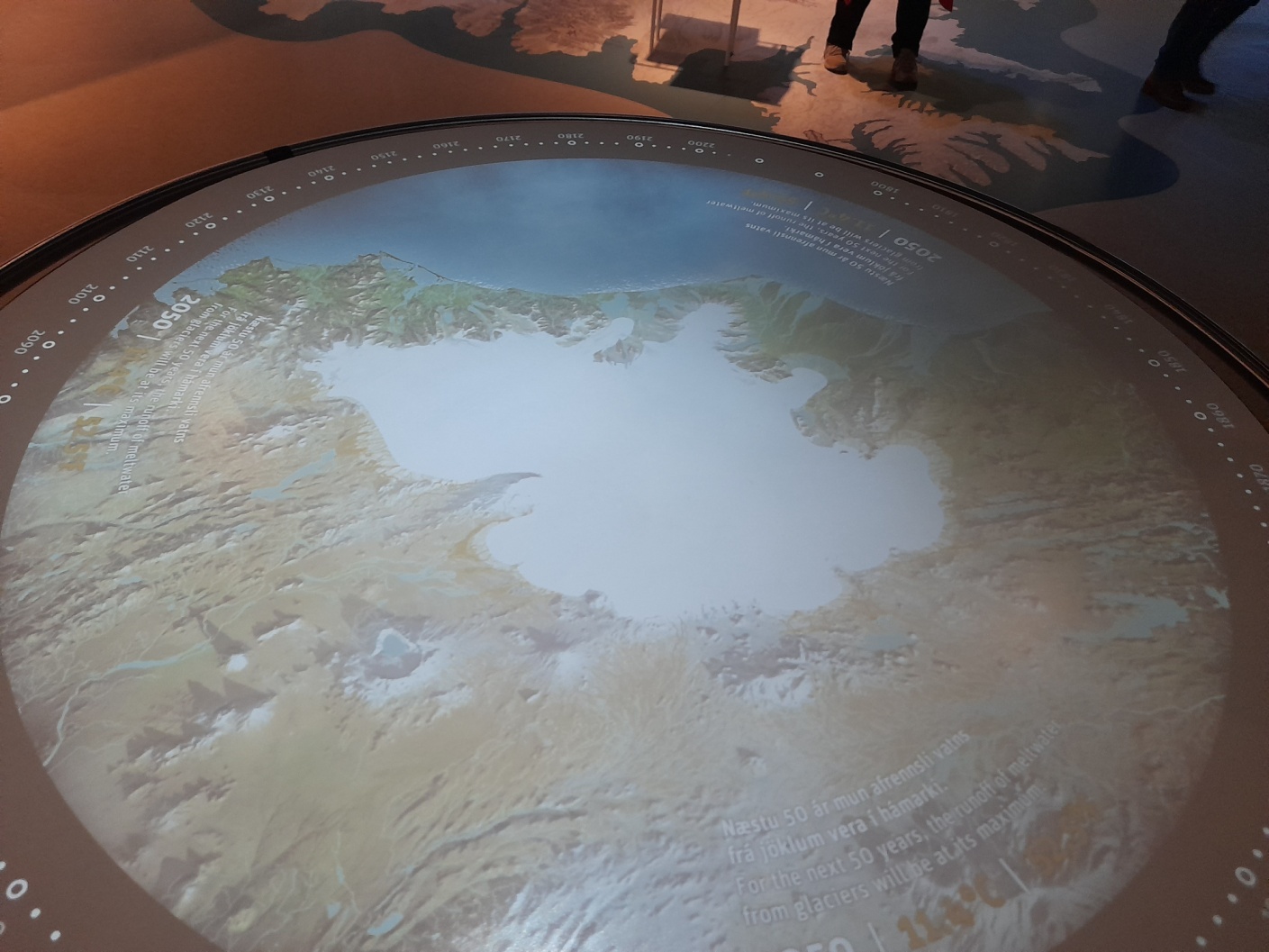 11,4 °C
52,5 F

Příštích 50
let bude
odtok
roztáté vody
z ledovců
maximální
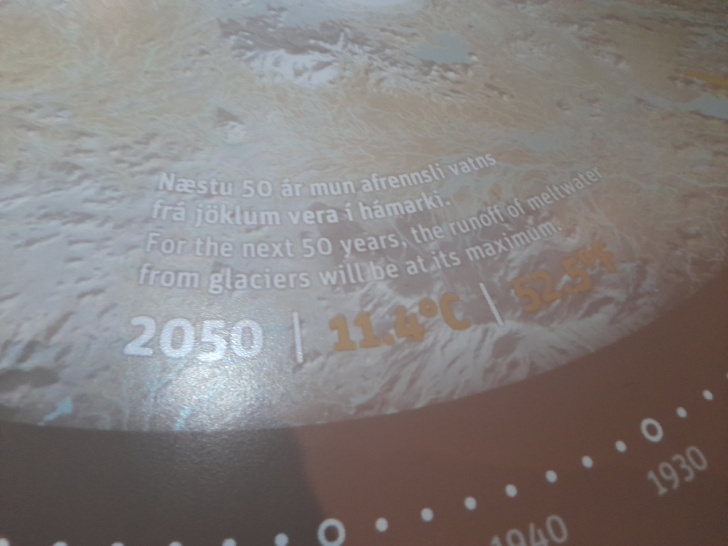 Island - ledovec - r. 2060
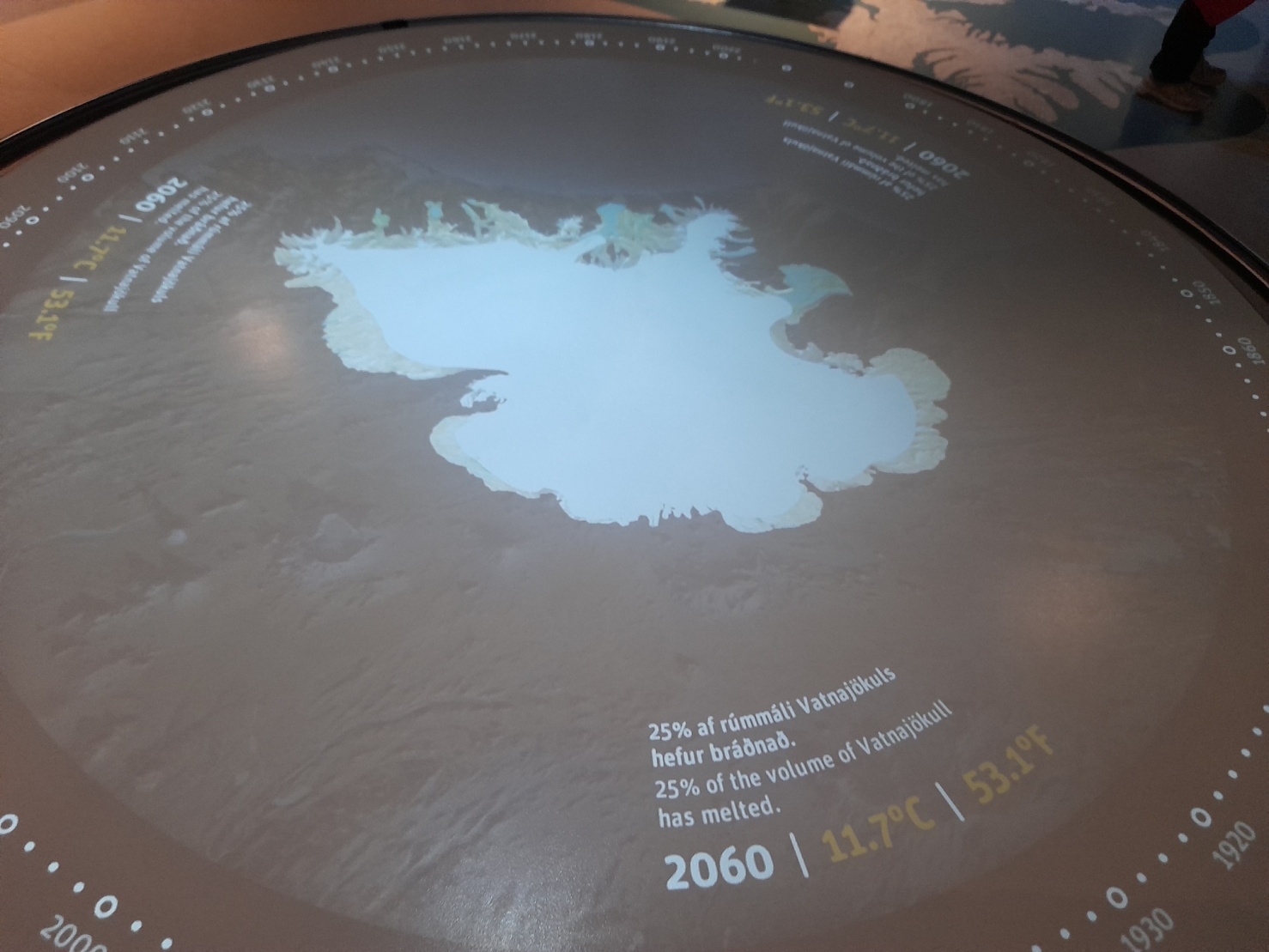 11,7 °C
53,15 F

Roztaje 25%
objemu
ledovce
Island - ledovec - r. 2090
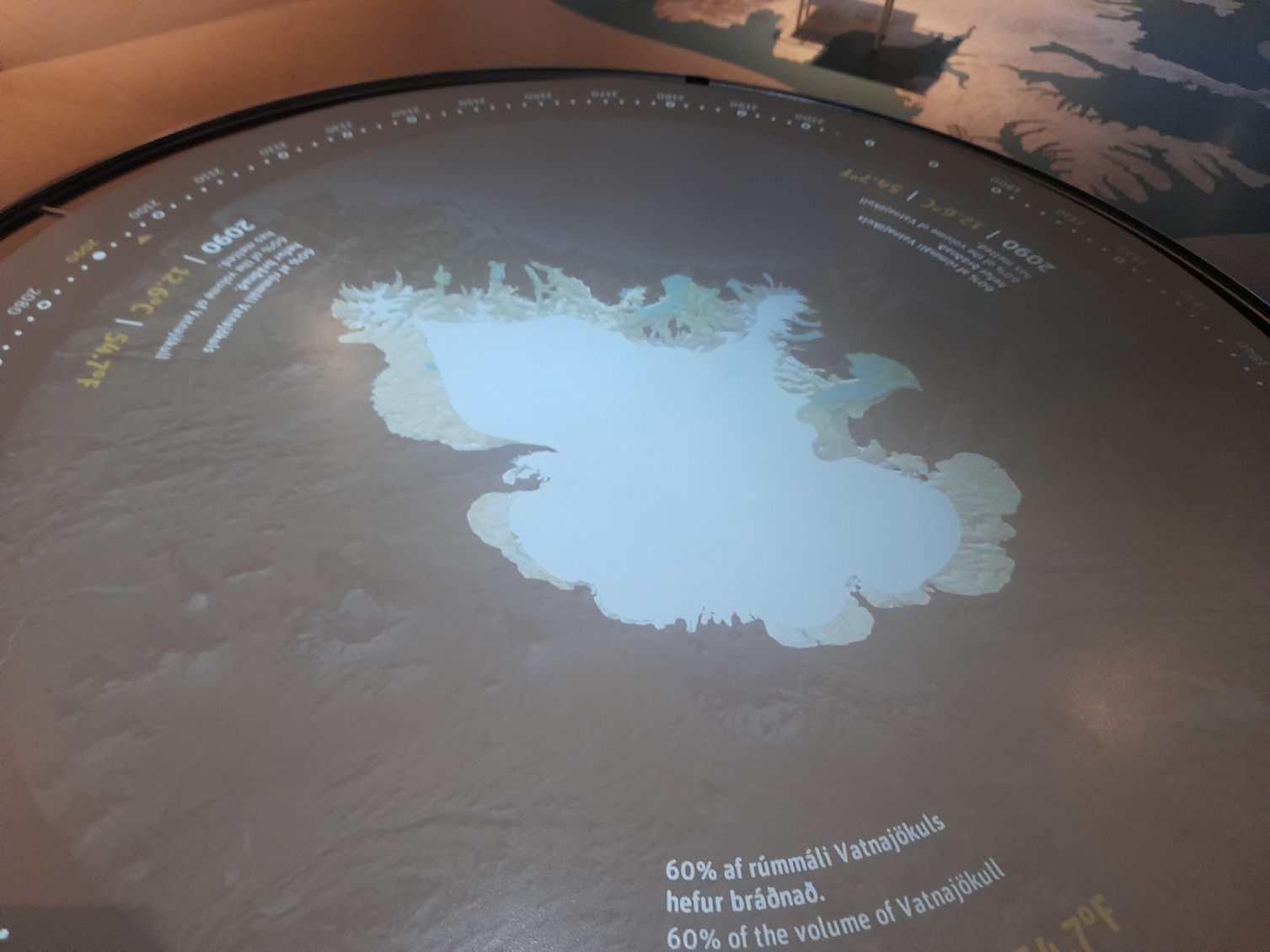 12,4 °C
54,7 F

Roztaje 60%
objemu
ledovce
Island - ledovec - r. 2180
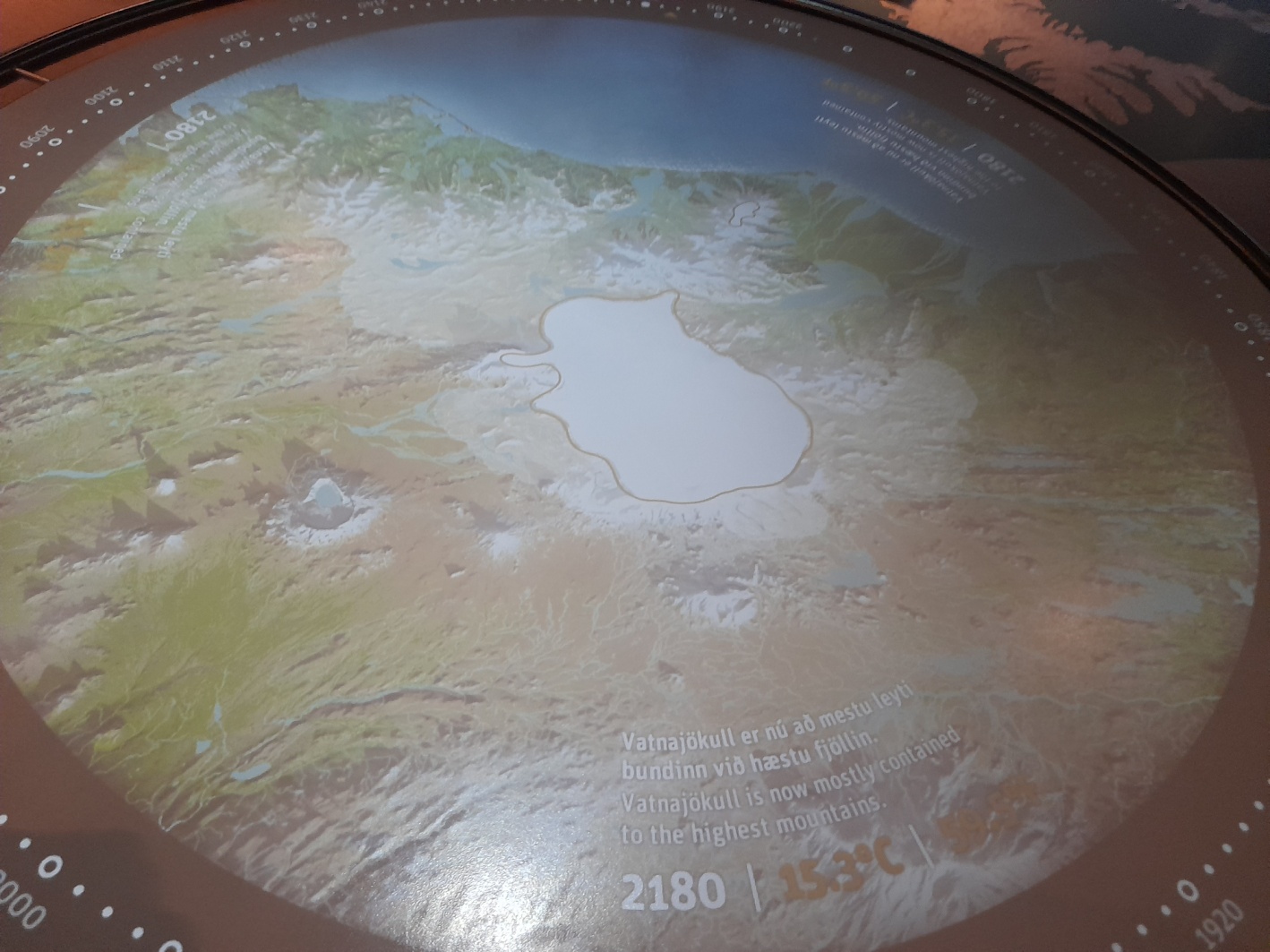 15,3 °C
59,5 F

Zásobování
vodou na
Islandu
Závislé
téměř jen
na srážkách
Island - ledovec - r. 2200
15,9 °C
60,6 F

Ledovec jak
ho známe je
pryč.Zůstalo
jen 10%
Objemu
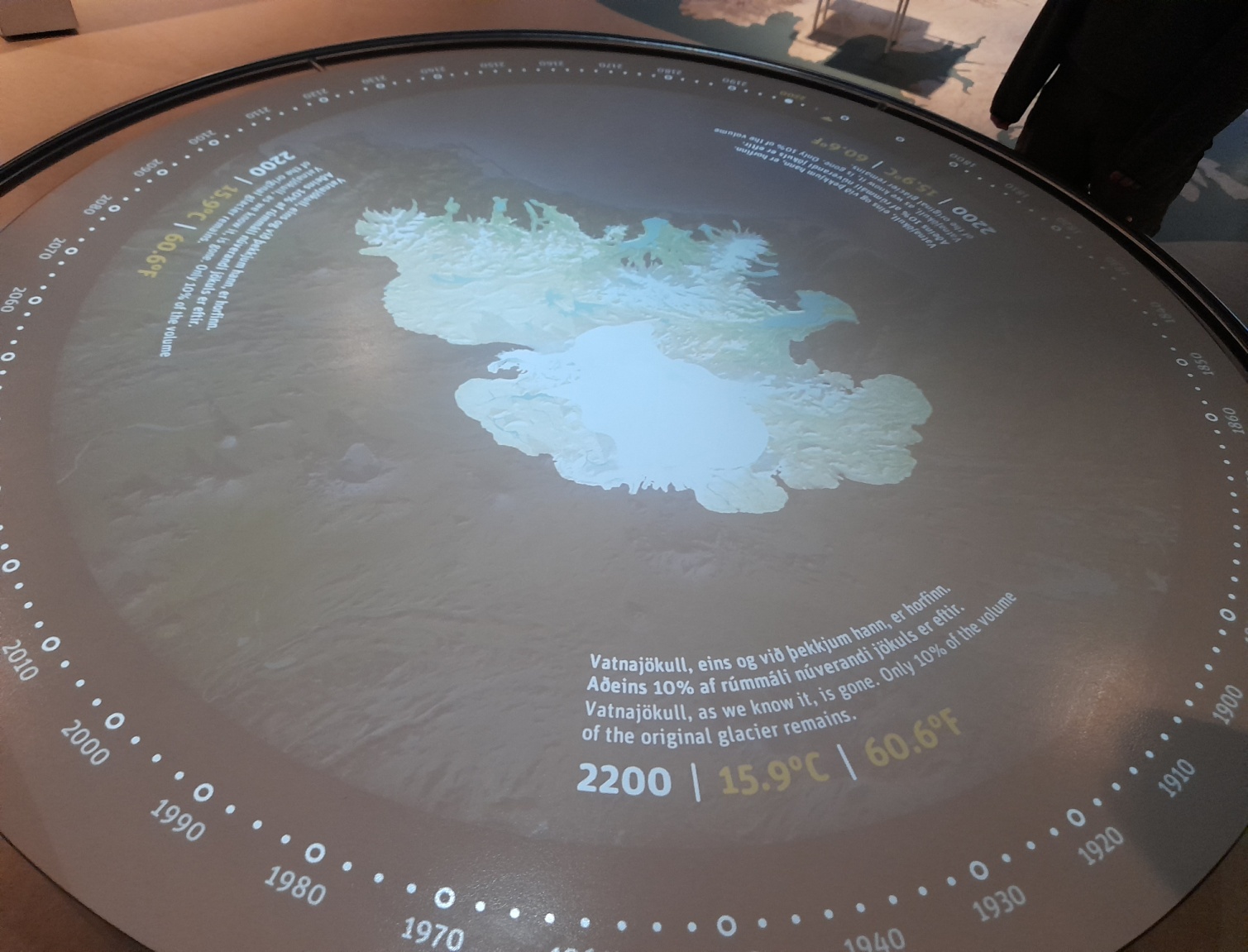 Island - ledovec r. 1 800            x                 r. 2200
8 °C
33,7 F
sněží
ledovec
 roste
15,9 °C
60,6 F

Ledovec  jak
ho známe je
pryč.Zůstalo
jen 10%
objemu
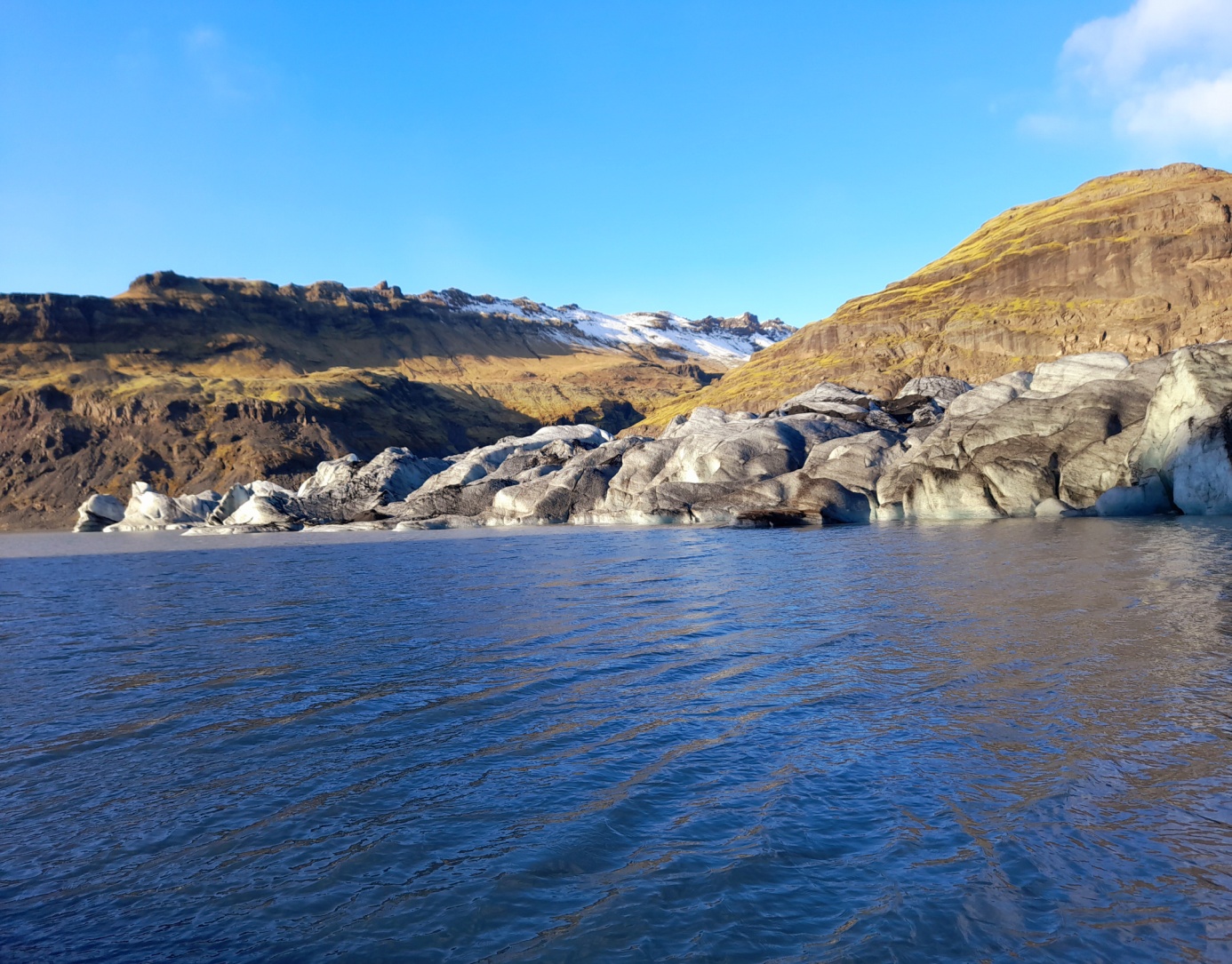 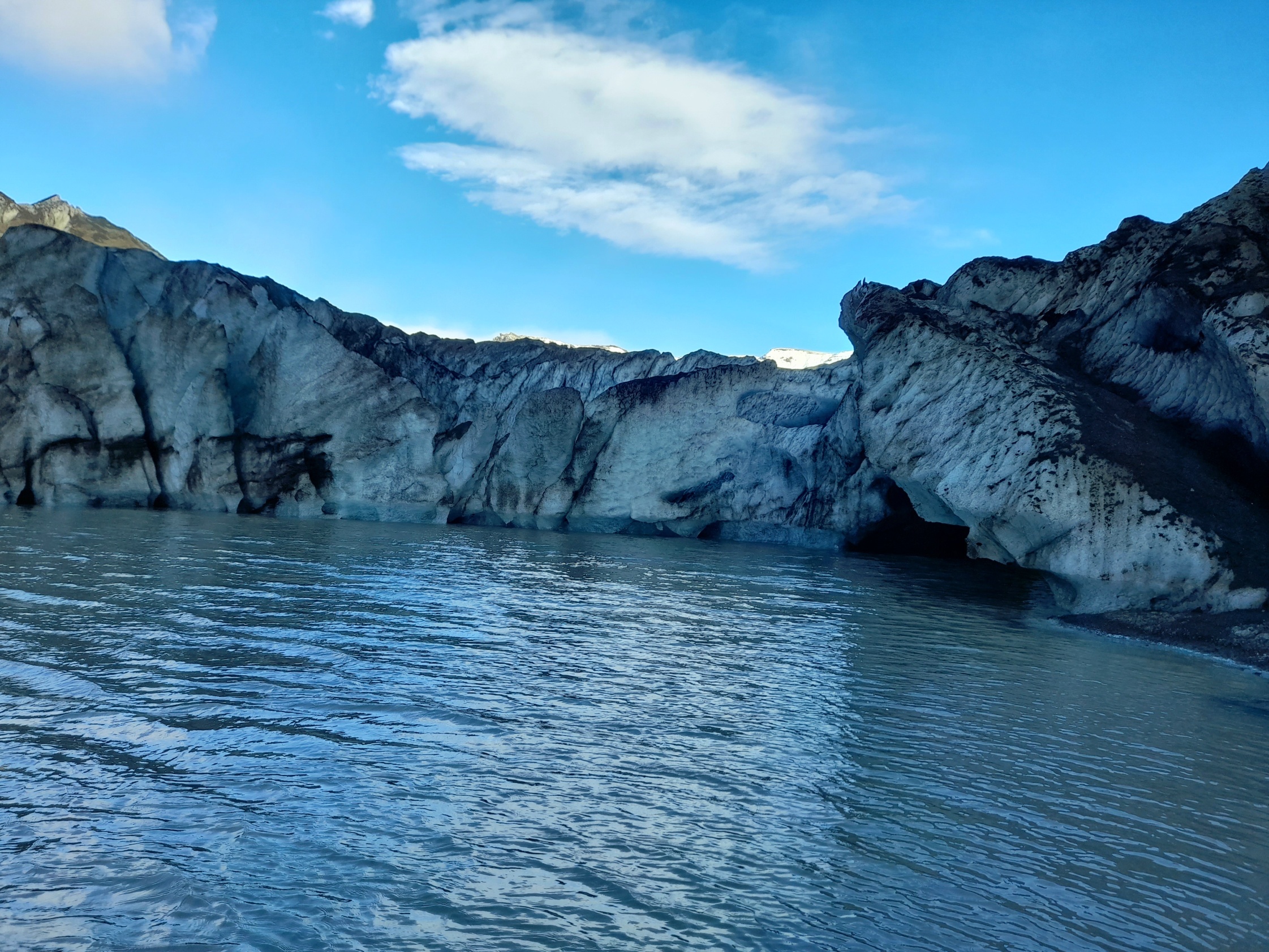 Sólheimajökull
Sólheimajökull
11km dlouhý ledovec
1930-1969 ustoupil o 977m
pak se ochladilo a ledovce do roku 1995 přibyl 495m
Od té doby ale každý rok ustupuje o 1312 m
Od r. 2011 se začala tvořit na ledovci nádrž, která se stále zvětšuje
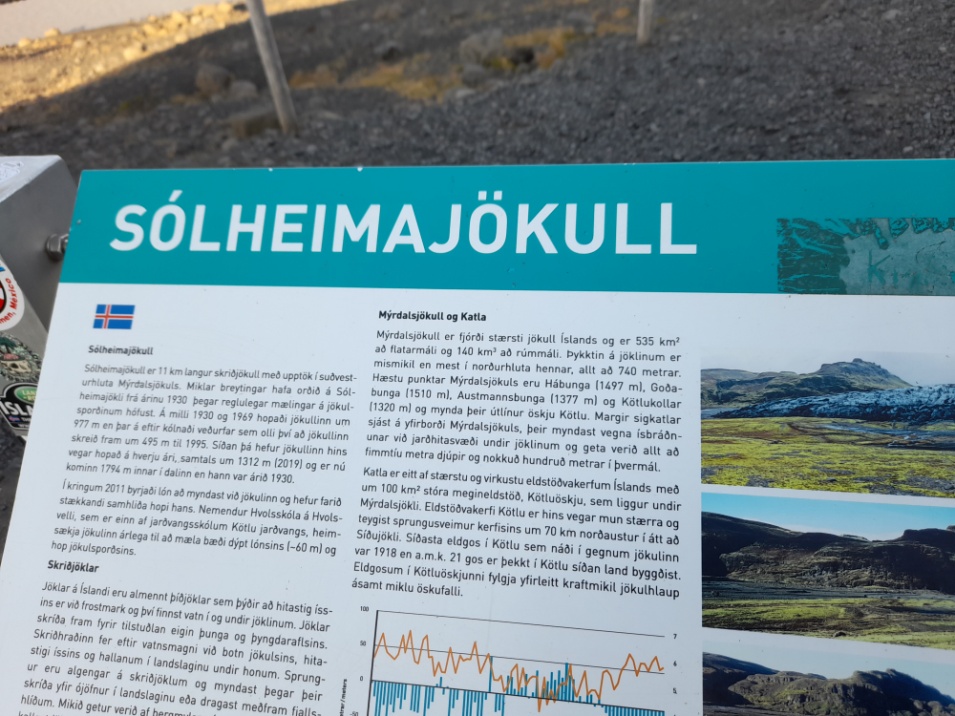 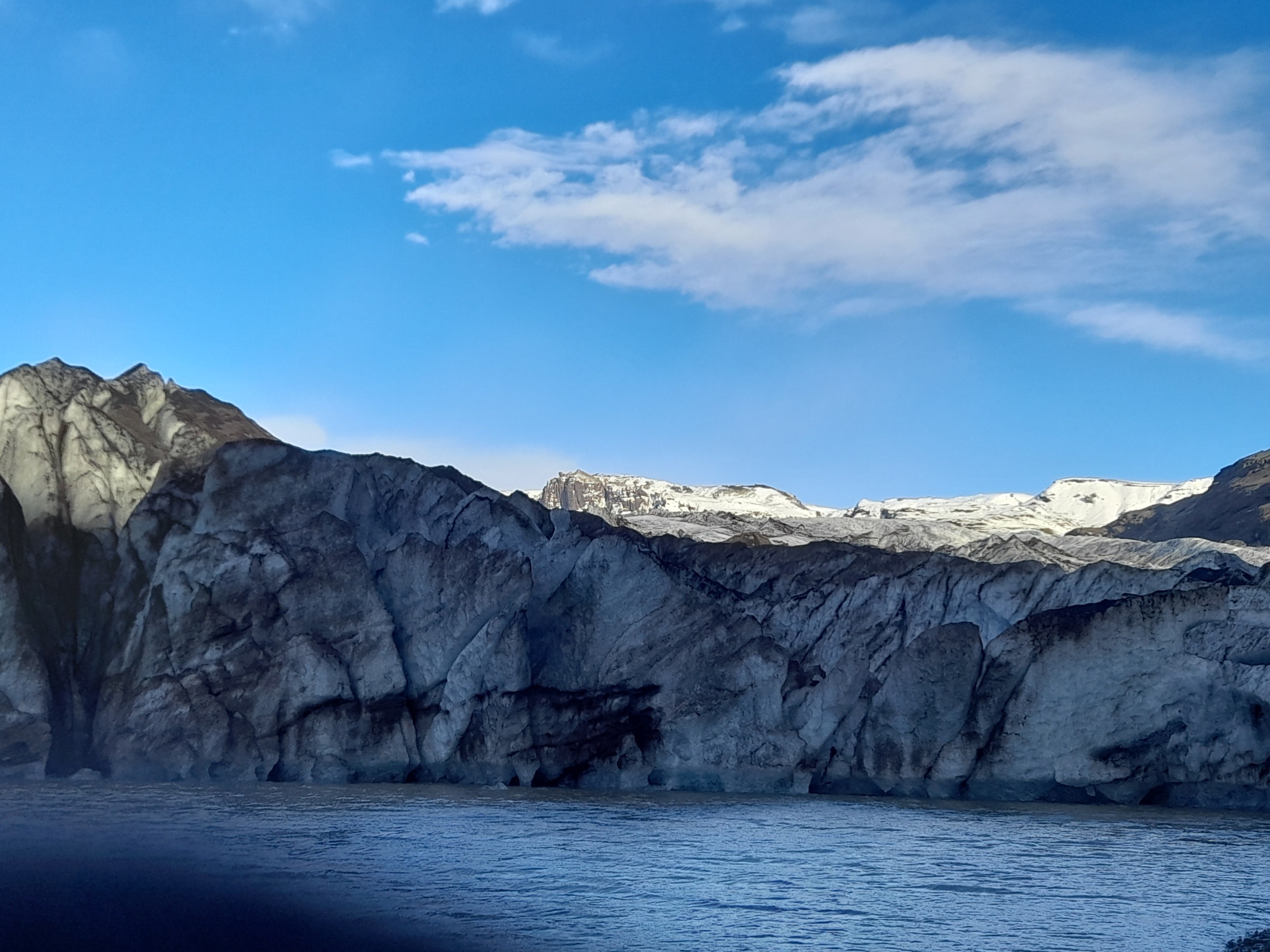 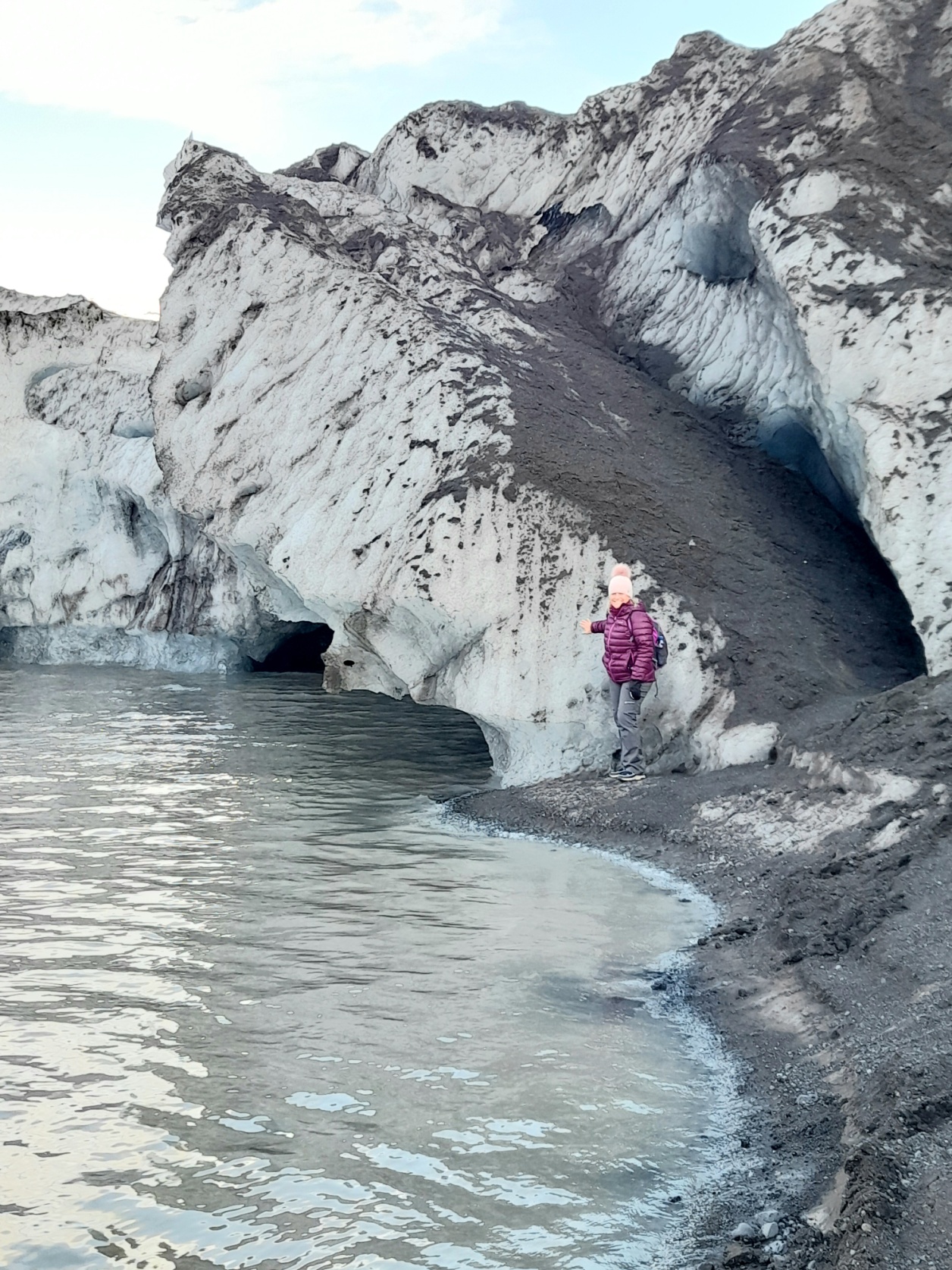 Ledovcová laguna - stále rostoucí jezero napájené vodou z tajícího ledovce
https://www.idnes.cz/zpravy/zahranicni/island-video-obri-kus-ledovce-se-zritil-do-more-turiste-utikali-pred-vlnou.A190402_105733_zahranicni_kha
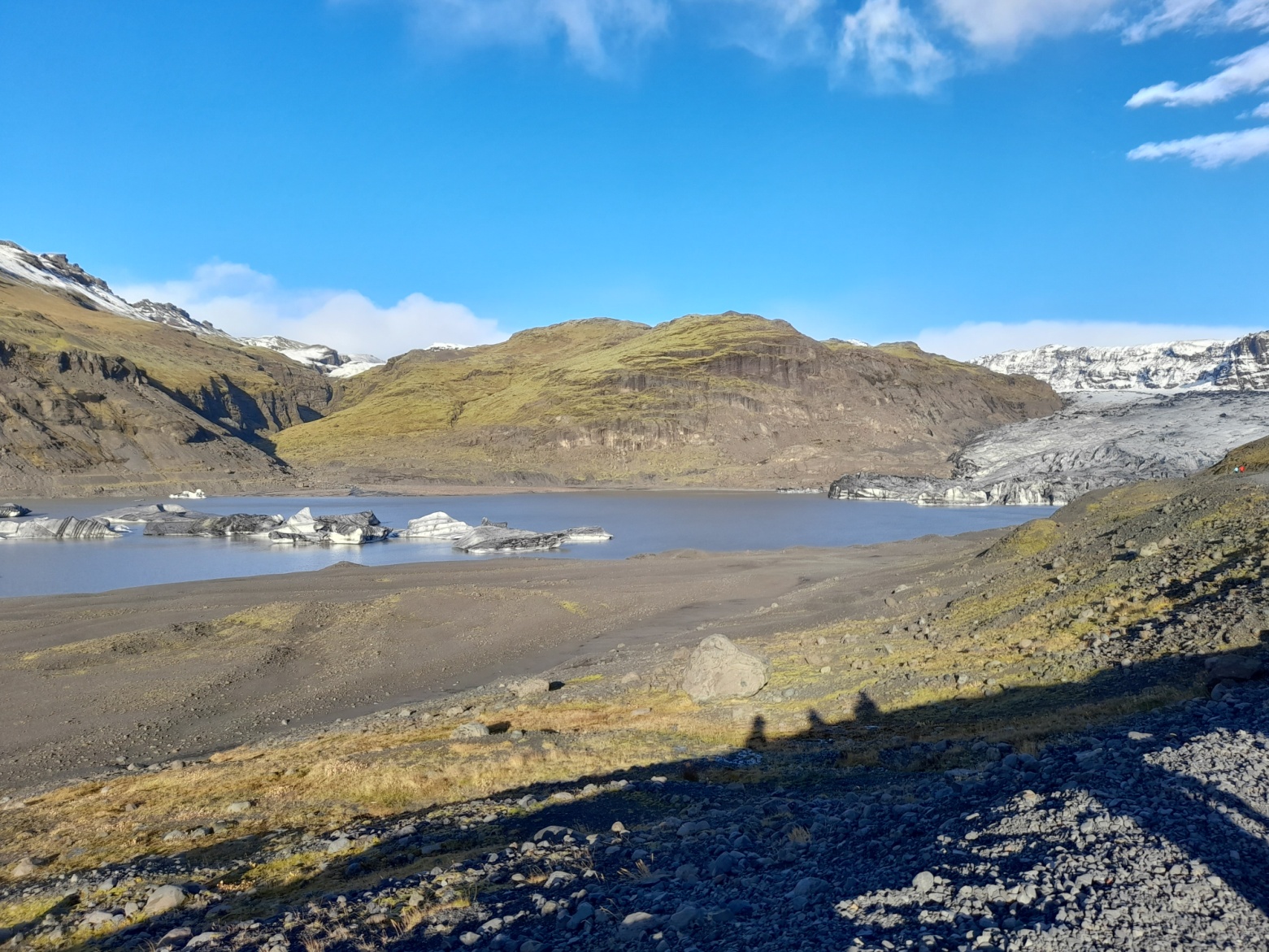 Zde ještě před rokem 2011 byl ledovec a nebylo jezero
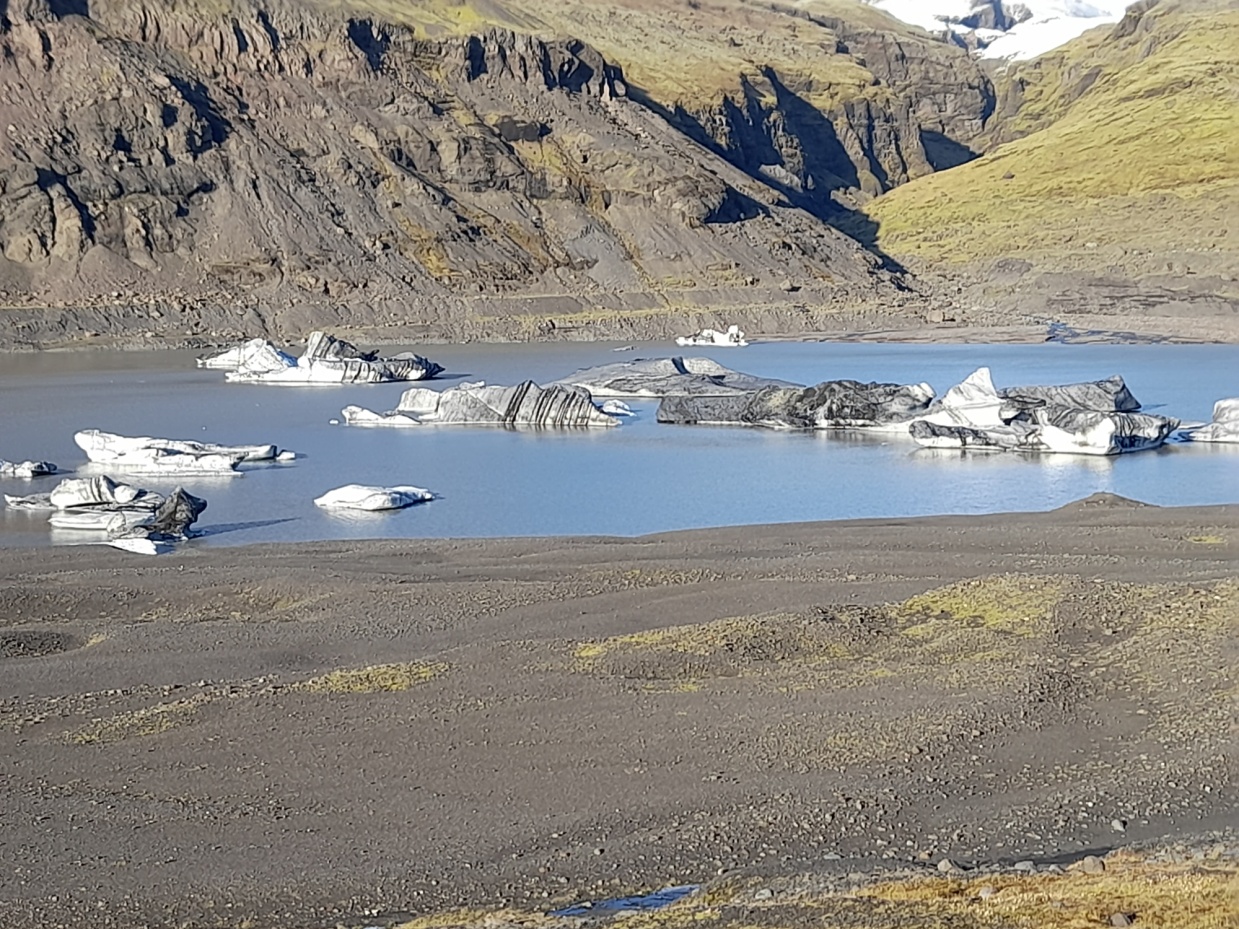 Co je příčinou tání ledovců?
Globální oteplování v důsledku velkého množství CO2 v atmosféře 
Černý vulkanický prach na Islandu se také podílí na oteplování, neboť pohlcuje sluneční záření a mění odrazivost sněhu a ledu
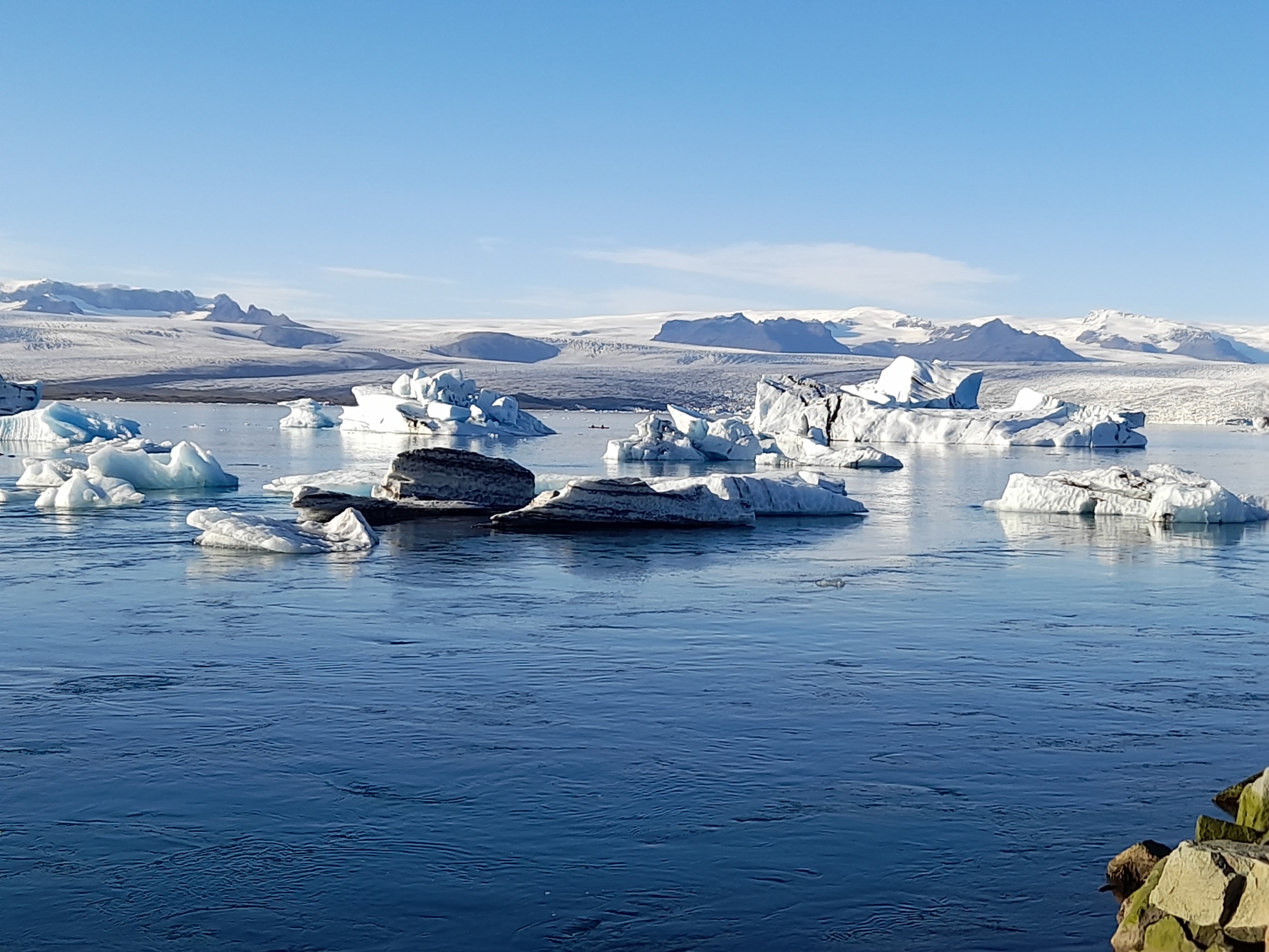 Navrhněte, co dělat pro záchranu ledovců ?